MTS TDL Working Group StatusPeriod: May—Sep 2020, MTS#80—81
Andreas UlrichWG Chairman
MTS#81
09-Sep-2020
WG Activities
Conclusion of STF 577
Publication of updated TDL standards + TOP usage
Preparation of a new ToR in 2021 based on updated TDL/TOP roadmap
ADD SECTION NAME
Recent Standards
TDL standard series
ETSI ES 203 119-1 V1.5.1 (2020-08): Abstract Syntax and Associated Semantics
ETSI ES 203 119-2 V1.4.1 (2020-08): Graphical Syntax
ETSI ES 203 119-3 V1.4.1 (2020-08): Exchange Format
ETSI ES 203 119-4 V1.4.1 (2020-08): Structured Test Objective Specification (Extension)
ETSI ES 203 119-5 V1.1.1 (2018-05): UML profile for TDL
ETSI ES 203 119-6 V1.2.1 (2020-08): Mapping to TTCN-3
ETSI ES 203 119-7 V1.2.1 (2020-08): Extended Test Configurations
TOP description
ETSI TR 103 119 V1.1.1 (2018-02): Reference Implementation
ADD SECTION NAME
Current WIs
NWIs (revisions + 1 new) in preparation of proposed new TTF
(NWIs appear under MTS, but not MTS TDL  Adjust?)
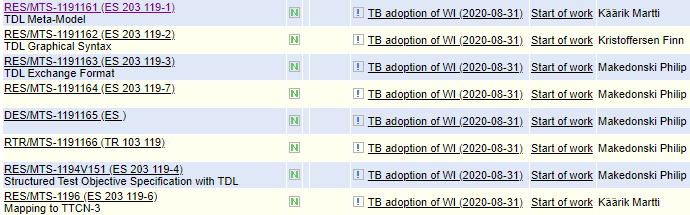 ADD SECTION NAME
Proposed New TTF
TDL phase 6: Enhancements + RESTful API services testing
Timeframe: Feb 2021 – Mar 2022
Requested budget: 108,600 €
Planned efforts comparable with previous STFs
ADD SECTION NAME
TTF Task 3: TDL Methodology
Elaborate a defined way to derive TDs from TOs; provide guidelines for a semi-automatic workflow
Elaborate a workflow to specify TOs/TDs for RESTful API services starting from an OpenAPI specification in accordance with EG 203 647
Demonstrate and describe the application of TOP for RESTful API Services testing
Solicitation of requirements for describing tests of AI systems and ML models
ADD SECTION NAME
TTF Task 2: TOP Maintenance + RESTful API Services
Implement the elaborated workflow for RESTful API services testing from Task 3
Provision of a TDL-TD code generator and execution engine to support the execution of RESTful API services tests
ADD SECTION NAME
TTF Task 1: TDL Evolution
Standardised textual syntax for TO and TD, indentation-based
Parameterizable test objectives
Re-usable events in TDL-TO
New language features for supporting RESTful API services testing through their OpenAPI interface specification
ADD SECTION NAME
Backup: TDL/TOP roadmap